أمور السلامة العامة والدفاع المدني
إدارة المخاطر              Risk management  
م. د. امال محمد علي
وحدة السيطرة على المواد الكيميائية والبيولوجية الخطرة والسامة
2022
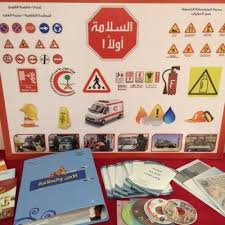 إدارة المخاطر
هي عملية قياس المخاطر وتقييمها,  ومحاولة معرفة  إدارتها والتحكم بها  محاولة لتخفيفها 
و اختيار طرق فعالة ذات تكلفة اقل  من أجل التقليل من أثر تهديد معين على المنظمة أو المؤسسة.
تستخدم إدارة المخاطر لتفادي الخسائر قدر الإمكان فإن التخطيط لاستمرارية العمل وجدت لتعالج نتائج ما يتبقى من مخاطر. وتكمن أهميتها في أن بعض الحوادث التي ليس من المحتمل أن تحدث قد تحدث فعلا إن كان هناك وقت كاف لحدوثها. إن إدارة المخاطر والتخطيط لاستمرارية العمل هما عمليتين مربوطتين مع بعضيهما , إدارة المخاطر تغطي مساحات واسعة مهمة لعملية التخطيط لاستمرارية العمل والتي تذهب في معالجتها للمخاطر .
1)التجنب : وتعني إيقاف النشاطات التي تؤدي إلى حدوث خطر ما. 
مثلا  القيام بإيقاف منتج، أو نشاط ذو مخاطر فعليه كبيرة، مثال لو كان هناك أحد البنوك وله فرع يتم السطو عليه يومياً فيتم العمل على إغلاق الفرع، ويتم اللجوء إلى هذه التقنية عندما تكون الخسائر المتأتية من المنتج أعلى من العائد.
2)	النقل : حيث يتم في هذه الحالة العمل على نقل أثر المخاطرة إلى جهة أو طرف آخر.
مثلا التأمين أو نقل المهمة لطرف ثالث يقوم بتنفيذ المهمة، ويتم اللجوء إلى هذه الوسيلة في حال كان الأثر في حال وقوعه مرتفع جداً ولكن الاحتمالية منخفضة كثيراً مثال اللجوء  إلى التأمين ضد أخطار الحريق ويكون ذلك في حال أن احتمالية حدوث حريق قليلة جداً «لم يسبق أن حدثت» أو وقوع زلزال لكن في حال تحقق هذا الخطر فستكون الأثار عالية جداً
التقليص : ويقصد في هذه الحالة العمل على إدارة الخطر بوضع إجراءات رقابية تضمن العمل على خفض كل من احتمالية الحدوث ونتيجة الخطر في حال وقوعه.
) القبول: أي قبول المخاطرة كما هي من دون وضع أي إجراءات وذلك يكون في حال وقوع المخاطرة فإن الأثر منخفض جداً واحتمالية الحدوث منخفضة.
مكان المختبر مهم جدا وتزويده بأساليب الوقاية والحماية المتطورة او التحكم بها الكترونيا ضروري ومهم جدا  للحد من المخاطر ,  كذلك وجود واختيار معدات الوقاية الشخصية في المختبرات  قد تمنع او تقلل من حدوث المخاطر لذا كلما كانت جيدة وضمن المواصفات العالمية تقلل الاخطار او الخسائر عند حدوثها , إجراء صيانة دورية لهذه الأجهزة لضمان عملها بصفة مستمرة، ومتابعة عملية الصيانة الدورية لتجهيزات الإضاءة والتهوية الصناعي.
إجراءات السلامة الأساسية في المختبرات :
1 .تعريف وتدريب الموظفين على مسببات العدوى في المختبرات، وتسهيل لوصول إلى الخدمات التشخيصية والطبية عند التعرض لها عندما تحدث مثل هذه الحالات.
2 .تحديد مستوى السلامة الحيوية level safety-bio التي تحتاجها المرافق والمختبرات .
3 .إجراء تقييم المرافق والمختبرات .
4 .كتابة وتنفيذ SOP Standard Operating Procedure   .
05 عزل النفايات والمخلفات و التخلص منها.
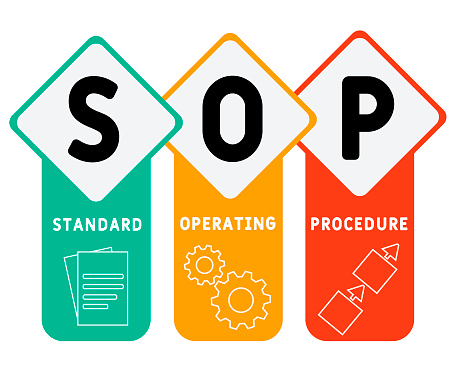 5 .كتابة دليل السلامة الحيوية Manual safety-Bio والتأكد من قراءته وتوقيعه من قبل جميع العاملين.
6 .تنظيم تنظيف دوري مجدول للمختبر مع وجود سياسات وإجراءات بذلك.
7 .تنفيذ SOP    لكل الأجهزة الموجودة في المختبر .
8 .شراء أدوات لإسعافات الأولية aid first  وتدريب مجموعة من الموظفين  عليها .
أنواع المخاطر في المختبر
-حريق
-تماس كهربائي
-انتشار مادة كيميائية
الإجراءات التي تتخذها الجهة لمعالجة الخطر وضرورة وضع إرشادات السلامة العامة في المختبر:
-	يجب أن تكون مساحة المختبر تتناسب مع أعداد الطلاب؛ لكي تسمح لهم بحرية الحركة خلال إجراء التجارب دون تزاحم.
-	يجب أن يتوافر بابان بقاعة المختبر للدخول والخروج، وأن يكون اتجاه فتح الأبواب للخارج ( في اتجاه اندفاع الأشخاص).
-	تجهيز المختبرات بوسائل الإضاءة والتهوية الطبيعية والصناعية.
-	يجب أن تكون أرضيات المختبرات والأحواض والطاولات من أنواع لا تتأثر بالمواد الكيماوية.
-
-	يجب تجهيز المختبرات بوسائل المكافحة الأولية للحريق (طفايات حريق، وجرادل الرمل الجاف)، والاحتفاظ بها بمكان ظاهر بالمختبر، وإجراء الصيانة الدورية لها بصفة مستمرة والتأكد من صلاحيتها لاستخدامها في حالات الطوارئ. 
-	ينبغي توفير خزانة للإسعافات الأولية ومستلزمات الإسعافات الأولية، وتجهيز مختبرات الكيمياء بدش للطوارئ؛ وذلك لسرعة القيام بعملية الإسعاف الأولى في حالة حدوث إصابات لأحد المتواجدين بالمختبر.
تجنب الحرائق في المختبر
-ابعاد المواد الخطرة القابلة للإشتعال عن مصدر النيران
-العلم الكافي بخواص المواد المخبرية وتفاعلها مع بعضها
-وصيانة الشبكات الكهربائية داخل المختبر يعتبر من الأساسيات لتجنب التماس الكهربائي
-التخلص الدوري من مخلفات المختبر
يمكن الحد من وقوع الحرائق في المختبرات العلمية؟
الانتباه الدائم والتقيد بإرشادات السلامة.
صيانة التمديدات الكهربائية دوريا وإصلاح أي عطل.
تجنب الحمل الزائد للكهرباء.
تنظيف البقع فورا عند تناثرها.
التخلص اليومي والمستمر للنفايات في المعمل.
تخزين السوائل سريعة الاشتغال بأماكن تخزين آمنة.
وضع ملصقات على أنابيب الاختبار مبين فيها تاريخ الصلاحية واسمها وأي تحذير لها.
اغلاق المنافذ المفتوحة
ايقاف امداد الحريق بأى نوع من الاكسجين 
تعرض الحريق لطفايات الحريق
تغطية النيران المشتعلة بأغطية كبيرة جدًا وبشكل سريع
ازالة الاشباء القابلة للحريق من طريقه حتى لا يزيد الاشتعال
وجود طفاية حريق وتجنب دمج مادتين متفاعلتين كي لا يتسبب بانفجار او حريق
منع الإصابة في حالة حدوث حريق:
قم بتركيب أجهزة إنذار الدخان.  
تَعلَّم استخدام مطفأة الحريق. 
علِّم الكادر والمنتسبين في المختبر ما يجب فعله إذا اشتعلتْ ملابسهم. تَوقَّف على الفور ولا تجرِ؛ انزل إلى الأرض وغطِّ الوجه باليدين؛ وتدحرج على الأرض لإطفاء اللهب.
تَمرَّن على خطة إخلاء. ضع خطة إخلاء ومارِسها كل ستة أشهر. حدِّد طريقتين للخروج من كل غرفة ومكان الالتقاء بالخارج. لا تَستخدم مقابض الأبواب القابلة للغلق في غرفة نوم الطفل. علِّم أطفالكَ مغادرة منطقة تحترق من خلال الزحف على الأرض.